Розширена схема дослідження функції та побудова її графіка
1.Знайти область визначення функції
Області визначення основних елементарних функцій
Області визначення основних елементарних функцій
2. Дослідити функцію на парність, періодичність
3. Знайти точки перетину графіка з осями, та інтервали знакосталості
4. Дослідити функцію на монотонність та знайти точки екстремуму
Знаходимо похідну функції
Знаходимо критичні точки 
Відмічаємо критичні точки на області визначення та визначаємо знак похідної в кожному з отриманих проміжків.
Враховуючи знак похідної, визначаємо проміжки зростання і спадання функції та точки екстремуму. 
Знаходимо значення функції в точках екстремуму
Нагадаємо :
Нагадаємо:
5. Знайти точки перегину та дослідити напрямок опуклості функції
Знайти другу похідну
Знайти значення аргументу, при яких друга похідна дорівнює нулю
Розмістити отримані значення аргументу на області визначення  функції та визначити знак другої похідної на кожному з отриманих проміжків.
Вказати напрямок опуклості функції на кожному проміжку та точки перегину
Нагадаємо:
6. Знайти асимптоти графіка функції
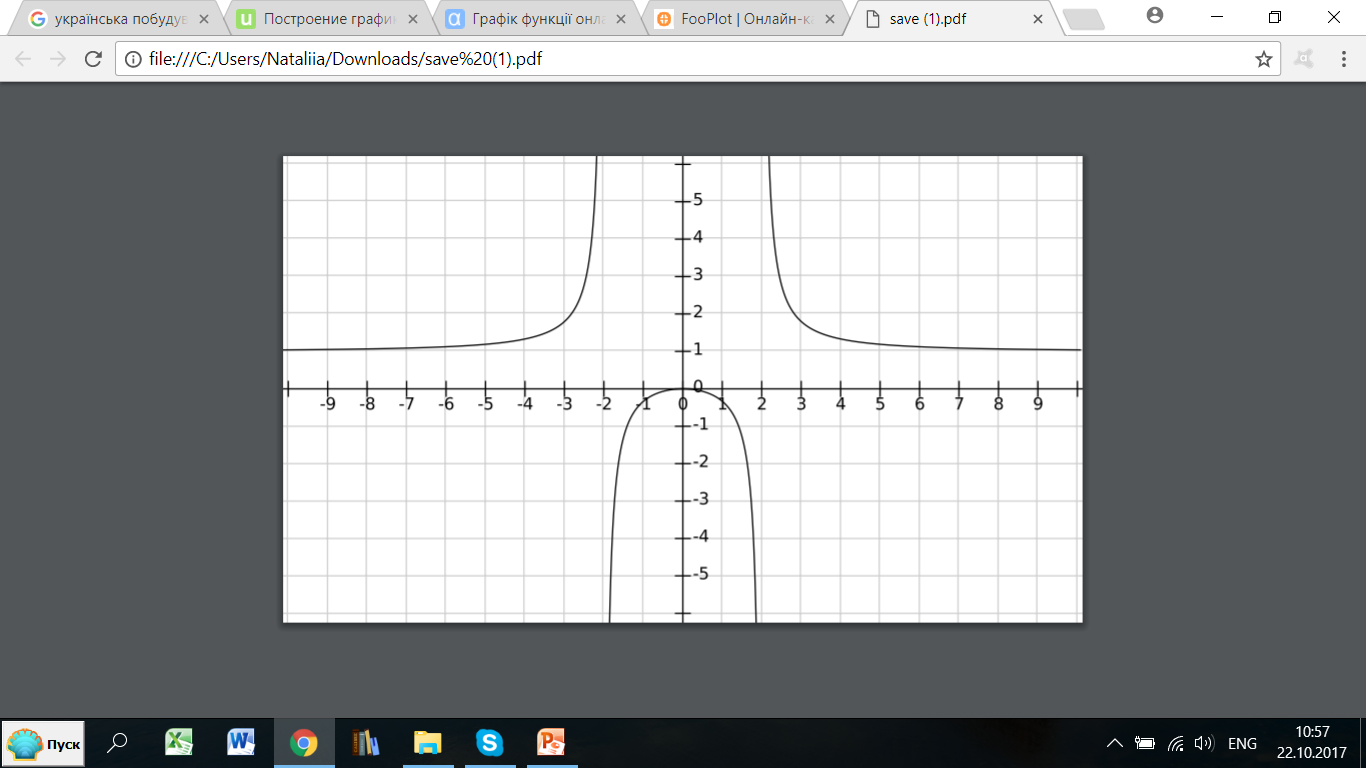